Leren redeneren met formulesWat kunnen wiskunde en natuurkunde van elkaar leren ?
Harrie Eijkelhof, FI/UU
Peter Kop, ICLON/UL

WND conferentie
14 december 2024
Omgang met formules (tevens inhoud workshop)
Goed moment: 
Nieuwe syllabi natuurwetenschappen ingang 2025; 
Overleg VVC’s wiskunde en natuurwetenschappen; 
Voorstellen voor herziening examenprogramma’s havo/vwo binask, wi, nlt
Verschillen in omgang met formules bij wiskunde en natuurkunde (natuurwetenschappen)
Op zoek naar vakdidactische leerlijn redeneren met formules binnen de natuurwetenschappen en wiskunde
Stand van zaken
* Horizontale samenhang
Grote verschillen tussen wiskunde, natuurkunde, scheikunde, biologie m.b.t. omgang met formules

* Verticale samenhang
  recent onderzoek onder dertig universitaire docenten van bèta-opleidingen    	(https://www.nvvw.nl/wp-content/uploads/2024/06/verslag-interviews-HO-docenten-2024.pdf)
  Aankomende studenten 
zien formules vaak louter als rekentuig en niet als beschrijving van relaties tussen variabelen
hebben moeite met interpreteren van formules, zowel in wiskundige als in natuurwetenschappelijke context
het lijkt dat eerstejaars biologie, scheikunde, farmacie, aardwetenschappen, enz. vooraf geen goed beeld hebben van de rol die wiskunde speelt in hun gekozen studie (hoeveel wiskunde en welke wiskunde)
suggestie van docenten: besteed meer aandacht aan doorzien van structuur van formules, globale verloop van grafieken en kenmerken van functies
Omgang met formules bij natuurkunde, bij wiskunde en verschillen daartussen
Formules bij wiskunde

Huidige syllabus 

wiskundige denkactiviteiten (o.a. modelleren) 
formules interpreteren en bewerken (herschrijven)
grafieken tekenen en herkennen van standaardfuncties en de karakteristieke eigenschappen gebruiken
functievoorschriften opstellen, bewerken, combineren, bijbehorende grafieken tekenen en a.d.h.v. functievoorschrift kwalitatieve uitspraken doen over functie en grafiek
inverse van een functie begripsmatig hanteren, opstellen en gebruiken
asymptotisch gedrag van functies bepalen en met limietberekening aantonen
Nieuwe voorstellen eindtermen uit VVC

-  beheersing van handmatige algebraische vaardigheden
- meer aandacht voor redeneren met formules
- eenheden analyse en coordinaat-transformaties
- wiskundige denk- en werkwijzen zoals werken met modellen, redeneren en bewijzen, communiceren, generaliseren, classificeren, …
Beide perspectieven van belang en samenbrengen
Uit internationale literatuur
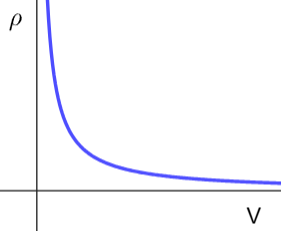 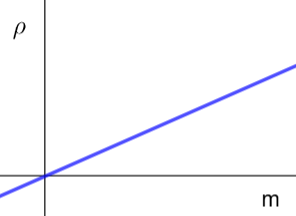 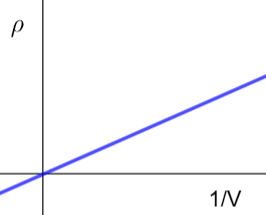 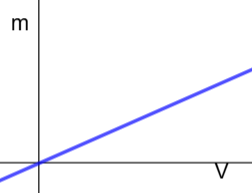 Interpreteren van formules bij natuurkunde (contexten): “je begrijpt pas een formule als je het in eigen woorden kunt vertellen”
(Geyer/Kuske-Janssen, 2019)
wiskunde
natuurkunde
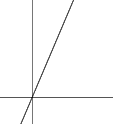 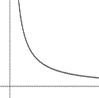 11
Formule bevragen (Romer, 1993)
Als een kogel door een kanon afgeschoten wordt, kun je in een versimpeld model de baan van de kogel beschrijven met de onderstaande formule:
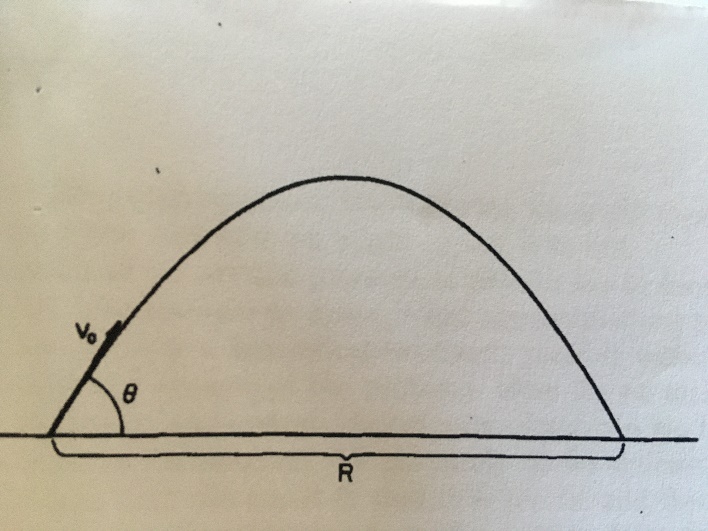 Overgenomen uit Romer (1993).
Wat is betekenis van gebruikte symbolen; welke grootheden vertegenwoordigen ze? 
Wat is aard van formule? (definitie, experimenteel, wet)  
Hoe verandert afhankelijke variabele als een van de onafhankelijke variabelen groter of kleiner wordt?  Wat gebeurt er in grensgevallen? 
Welke benaderingen en/of idealiseringen worden gemaakt? Wat zijn randvoorwaarden?
Kloppen de eenheden in formule?
Hoe bevorder je redeneren met formules bij wiskunde en natuurkunde?Dit soort ‘bevragen’ toevoegen om - betekenis van formule in context te vergroten- redeneren met formules mogelijk te maken
CSE (havo wiB, 2019-1)
Geluidssnelheid in zeewater benaderd met de formule van Wilson:                                                         v = 1449,2 +4,623T – 0,0546T2 + 1,391 (Z-35) + D/60,  
met  v geluidssnelheid in m/s;   T watertemperatuur in ºC;  Z het zoutgehalte van zeewater in ‰; D waterdiepte in m. 

Originele vragen:
Dode Zee met 337‰ en Kaspische Zee met zoutgehalte van 12‰ 
Bereken bij gelijke watertemperatuur (T ) en gelijke waterdiepte (D) het verschil tussen de geluidssnelheid in de Dode Zee en in de Kaspische Zee.
Watertemperatuur is onafhankelijk van de waterdiepte en het zoutgehalte. Daarom Z en D als constanten beschouwen.
b.    Bereken algebraïsch de temperatuur in graden Celsius waarbij de geluidssnelheid in zeewater maximaal is.
Een onderzeeboot en een object bevinden zich op 20 meter diepte in zeewater van 10 ºC met een zoutgehalte van 35‰. De onderzeeboot zendt een geluidssignaal uit, dat door het object wordt teruggekaatst, en weer wordt opgevangen na 12,45 sec.
c.   Bereken hoe ver het object van de onderzeeboot verwijderd is.
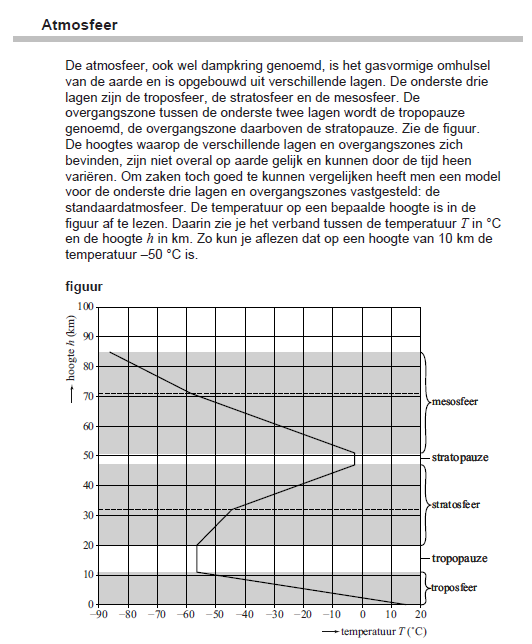 CSE (havo wiA, 2017-2)
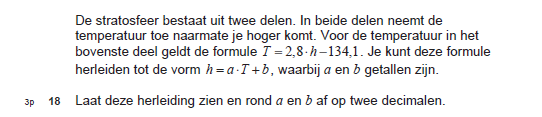 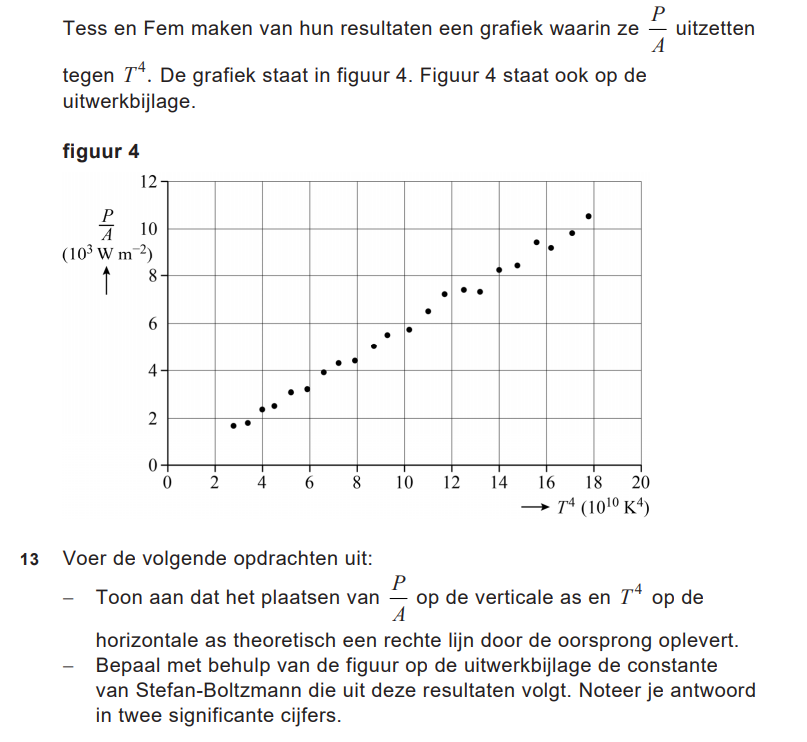 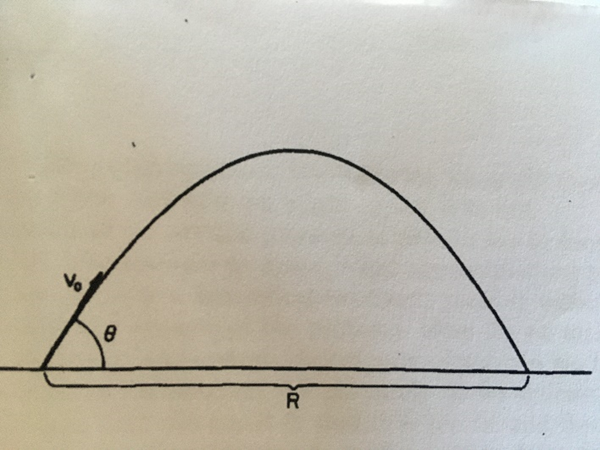 Gesprek in kleine groepenaan de slag
Bevragen van formules zodat leerlingen iets leren over de context. 

Romer:
Wat is betekenis van gebruikte symbolen; welke grootheden vertegenwoordigen ze? 
Wat is aard van formule? (definitie, experimenteel, wet)  
Hoe verandert afhankelijke variabele als een van de onafhankelijke variabelen groter of kleiner wordt?  Wat gebeurt er in grensgevallen? 
Welke benaderingen en/of idealiseringen worden gemaakt? Wat zijn randvoorwaarden?
Kloppen de eenheden in formule?
CSE Na VWO 2024 I
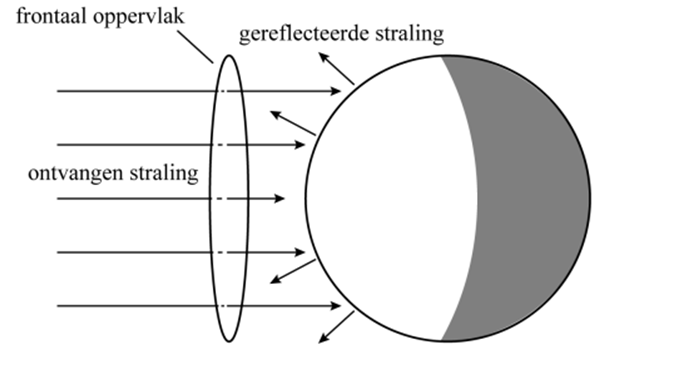 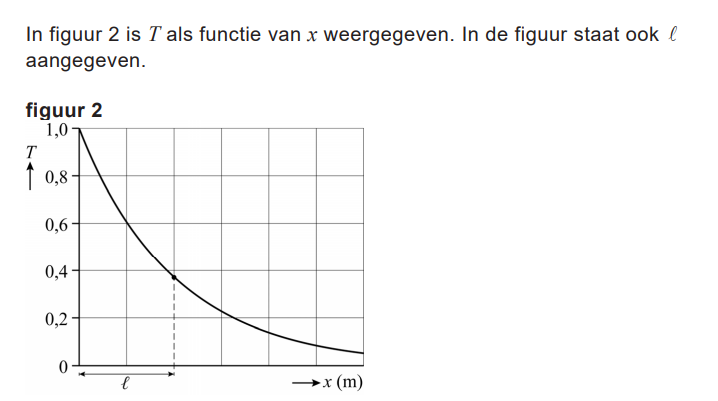 2. VWO wiskunde B 2023, tijdvak 2
In deze opgave kijken we naar de baan van een basketbal, wanneer een speler deze mikt op de basket, het cirkelvormige doel. We gebruiken hiervoor een wiskundig model, waarbij we de bal als een punt beschouwen. We nemen aan dat de bal vanaf 2,55 meter hoogte wordt losgelaten. Voor de baan van de bal geldt: 
x(t) = v.cos().t
y(t) = v.sin().t – 4,9t2 + 2,55
Hierbij geldt: 
 t is de tijd in seconden vanaf het moment van loslaten; 
 x is de horizontale afstand van de bal tot de speler in meters; 
 y is de hoogte van de bal in meters; 
 v is de snelheid in meters per seconde van de bal op het moment van loslaten; 
 is de grootte van de hoek in graden tussen de werprichting en een horizontale lijn op het moment van loslaten. 

Vragen:
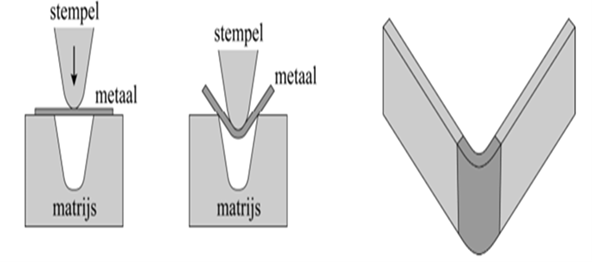 Veel voorkomende formules in natuurkunde.
Kies een of twee formules.
Welke vragen kun je stellen bij deze formule en welke antwoorden horen daarbij?
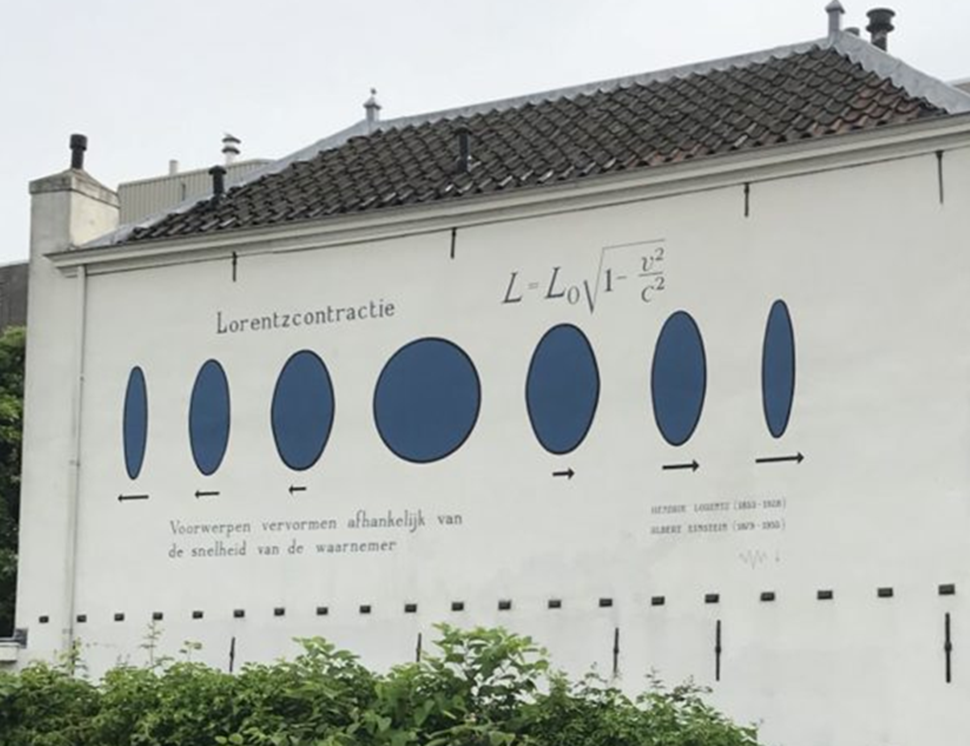 Bespreking
Hoe belangrijk is dit soort redeneren? Wat is moeilijk hierbij? Wat is haalbaar?
Samenvatting
Redish & Kuo (2015)
“physicists use mathematics to represent physical systems and therefore load physical meaning onto mathematical symbols. ……. Physics mathematical representations often bear different meanings than the same representations in the pure mathematics context. This is because, …… we often blend physical and mathematical information.”
Pospiech (2021) 
“… the distinction of technical (pure mathematical manipulations) and structural skills (employing mathematical knowledge for structuring physical situations) corresponding to the syntactic and semantic level…”
Palmgren & Rasa (2024)
“we can regard syntactic and semantic reasoning processes as opposite ends of the same spectrum, in the middle of which the reasoning modes gradually mix together.”
Palmgren & Rasa (2024)
The roles of mathematics:
Syntactic structure 
Representations and semantics 
Reasoning and modifications 
New information and explanations
Hoe redeneren bevorderen in les?in wiskunde les? (zie ook Redish (2021); Sokolowski (2020); Kop & Eijkelhof (2024))-  Gebruik van richtvragen voor bevragen formule (wat vertelt formule over context)-  Doorzien van structuur doorzien m.b.v. basis functie-families-  Redeneren met formules over covariatie (bijv. via formules schetsen; zie Kop et al. (2020)in natuurkunde les?-  Gebruik van basis functie-families en redeneren over covariatie bij interpreteren en fysische verklaren-  Gebruik van complexere wiskundige formules-  Gebruik van richtvragen voor bevragen formule
Richtvragen bij bevragen van formule
Oorsprong/aard van formule
Op welk gebied van natuurkunde is de formule van belang? Wat is het nut van de formule?
Welk soort formule is het: fundamentele wet, empirische benadering, experimenteel verband?
Wanneer is die wel of niet bruikbaar? (randvoorwaarden)
Welke aannamen gemaakt? Welke variabelen verwacht je in deze context?
Kun je de formule afleiden?  Op welke andere formules sluit deze formule aan?
Onderdelen/bouwstenen van formule
Wat voor type formule is? Welke structuur? Hoe opgebouwd uit basisfuncties?
Wat betekenen elk van de componenten? Elk van de symbolen?
Wat zijn de onderdelen van de formule? (on)afhankelijke grootheden, parameters, constanten, eenheden)
Aan welke grootheden zijn variabelen gelinkt?
Gebruiken van formule
Wat kun je met formule berekenen/voorspellen?
Hoe kun je formule herschrijven? Wanneer is dat nuttig?
Welke benaderingen van de formule kun je maken?
Verhaal van formule
Kloppen dimensies/eenheden?
Hoe verandert de afhankelijke variabele als de onafhankelijke verandert? 
Hoe ziet de globale grafiek eruit? Welke variabelen zet je op de horizontale en verticale assen?
Wat vertelt de formule over de relaties tussen grootheden? Wat zegt de formule over limietgevallen?
Kun je aan iemand anders de formule uitleggen?
Meedenken bijv. via suggesties voor richtvragen?koppmgm@iclon.leidenuniv.nlof H.M.C.Eijkelhof@uu.nl
Literatuur 
Geyer, M. A., & Kuske-Janßen, W. (2019). Mathematical representations in physics lessons. Mathematics in physics education, 75-102.

Kop, P. & Eijkelhof, H. (2024). Wiskundige formules in natuurwetenschappen en wiskunde. NVOX, april 2024 p.11-13. 
Kop, P. (2023, July). Supporting the interpretation of formulas in physics education through mathematics lessons. In Thirteenth Congress of the European Society for Research in Mathematics Education (CERME13) (No. 7). Alfréd Rényi Institute of Mathematics; ERME.

Meyer, P., & Marohn, A. (2024). Mathematical Grundvorstellungen in Chemistry Education: An Approach to Understanding Chemical Mathematics Using the Example of the Concept of Density. Journal of Chemical Education, 101(11), 4904-4915.

Palmgren, E., & Rasa, T. (2024). Modelling Roles of Mathematics in Physics: Perspectives for Physics Education. Science & Education, 33(2), 365-382.

Pospiech, G. (2023). An Educational Perspective on the Connections Between Physics and Mathematics. In Physics Teacher Education: More About What Matters (pp. 39-53). Cham: Springer Nature Switzerland.

Redish, E. F. (2021). Using math in physics: Overview. The Physics Teacher, 59(5), 314-318.

Redish, E. F., & Kuo, E. (2015). Language of physics, language of math: Disciplinary culture and dynamic epistemology. Science & Education, 24, 561-590.

Romer, R. H. (1993). Reading the equations and confronting the phenomena-The delights and dilemmas of physics teaching. American Journal of Physics, 61(2), 128-142.

Sherin, B. L. (2001). How students understand physics equations. Cognition and instruction, 19(4), 479-541.

Uhden, O., Karam, R., Pietrocola, M., & Pospiech, G. (2012). Modelling mathematical reasoning in physics education. Science & Education, 21, 485-506.